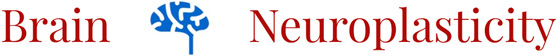 Nutrition: the Mind-Gut Connection
J.J.J. Postma, DC, DACNB
T. D. M. Claykens, DC, DACNB
R. Koldewijn-Erdbrink, registered dietician
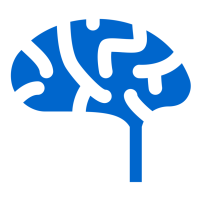 Covered topics
Nutrition: the Mind-Gut connection

- Cell metabolism and neuron theory
		- the role of stress and cortisol production
		- Brain and it’s influence on the gut
		- Importance of vagal tone
	         	- Gut and it’s influence on brain

- Anti-inflammatory foods
		- Reineke Koldewijn-Erdbrink- Simply the Right Food


- How to repair a leaky gut
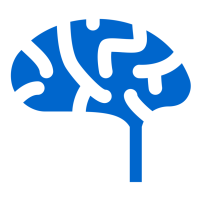 2
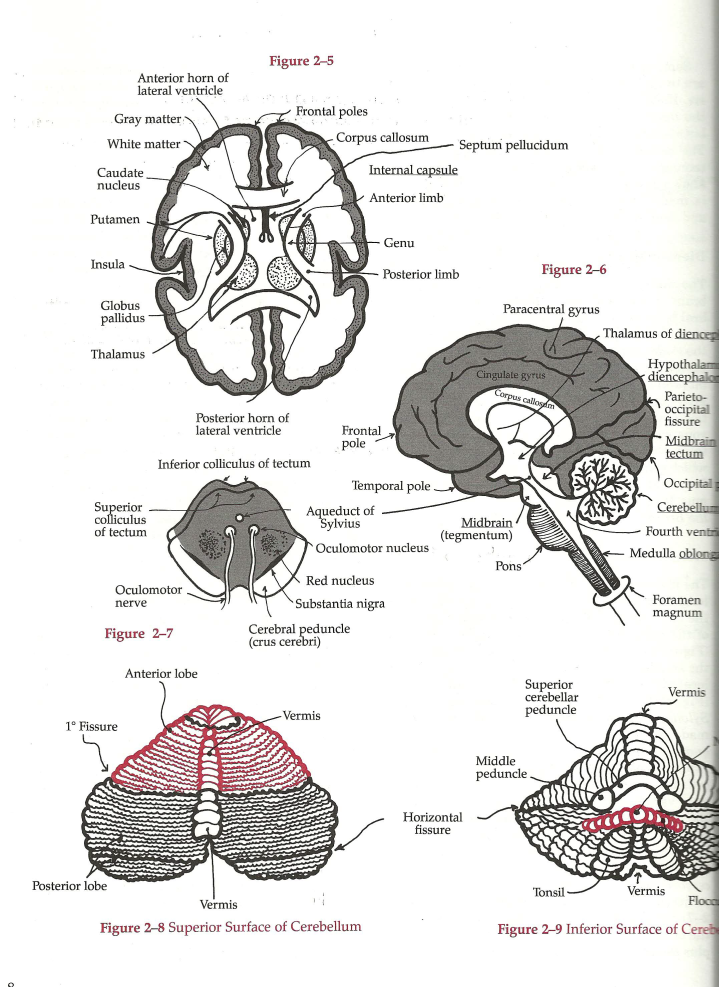 Cell metabolism
Glucose
Oxygen
CIEG (Cellular immediate early genes)
Protein replication
Mitochondria
ATP
Maintains transmembrane
Potential gradient
Maintains Na+ pumps
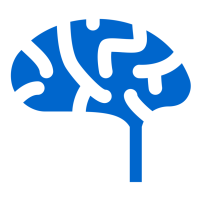 3
Promotors of neural degeneration
Lack of stimulation
Inflammatory responses
Microglia activation
Dysglycemia (abnormal blood sugar levels)
Methylation imbalances
Deficiency of nutrients
Hormone imbalances
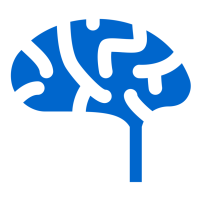 4
Changes in neuronal transmembrane potential gradient
Removal of magnesium block on NMDA receptors which causes influx of calcium into the cytosol

This results in 
Increased mitochondrial free radical production
Nitric oxide production which leads to DNA  and mitochondrial damage and further breakdown of the cell
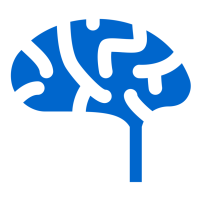 5
[Speaker Notes: Inervates cranial motor nuclei bilaterally with the exception of the lower motor nuclei of the VII and XI which are innervated only unilaterally by the contralateral cortex. The corticobulbar tract innvervates directly the cranial nerves V, VII, XI and XII, and contributes to the motor regions of the IX and X (nucleus ambiguus) cranial nerves. It does not innervate the III, IV and VI (MLF)]
NMDA receptor complex
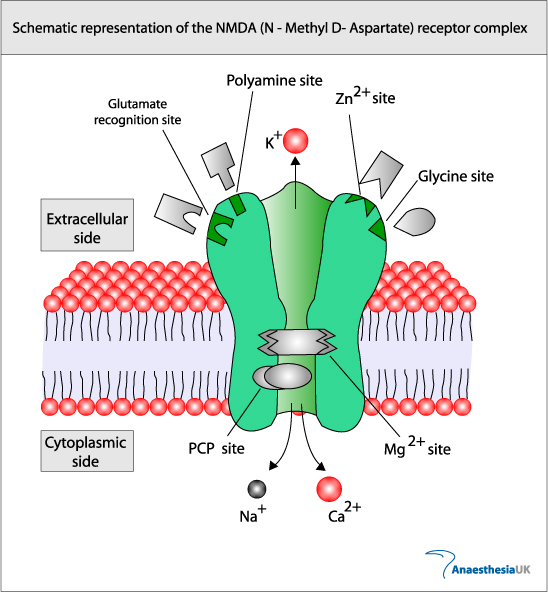 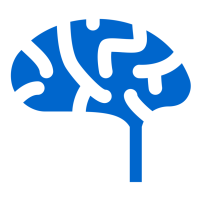 6
[Speaker Notes: Inervates cranial motor nuclei bilaterally with the exception of the lower motor nuclei of the VII and XI which are innervated only unilaterally by the contralateral cortex. The corticobulbar tract innvervates directly the cranial nerves V, VII, XI and XII, and contributes to the motor regions of the IX and X (nucleus ambiguus) cranial nerves. It does not innervate the III, IV and VI (MLF)]
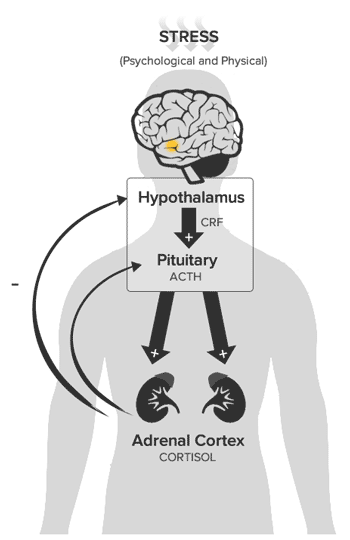 HPA-axisww.youtube.com/watch?v=BIfK0L8xDP0
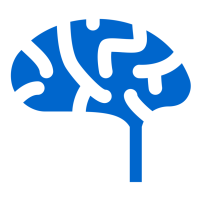 7
[Speaker Notes: Inervates cranial motor nuclei bilaterally with the exception of the lower motor nuclei of the VII and XI which are innervated only unilaterally by the contralateral cortex. The corticobulbar tract innvervates directly the cranial nerves V, VII, XI and XII, and contributes to the motor regions of the IX and X (nucleus ambiguus) cranial nerves. It does not innervate the III, IV and VI (MLF)]
Increased mesencephalic activation
Neurological
HPA-axis
Increased IML activity
Adrenal medulla released plasma catecholamines- epinephrine, norepinephrine, dopamine
Depolarization of C-fibers
Release of neuropeptide substance P leading to  tissue inflammation
Effect of decreased cortical inhibition via PMRF
Most often due to physical or emotional STRESS
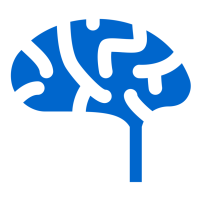 8
[Speaker Notes: Inervates cranial motor nuclei bilaterally with the exception of the lower motor nuclei of the VII and XI which are innervated only unilaterally by the contralateral cortex. The corticobulbar tract innvervates directly the cranial nerves V, VII, XI and XII, and contributes to the motor regions of the IX and X (nucleus ambiguus) cranial nerves. It does not innervate the III, IV and VI (MLF)]
Adrenal cortisol release is modulated by:
Hypothalamus-pituitary- adrenal axis (HPA)
Quantity of the release
Hippocampus modulation of cortisol 
Coordination of the circadian rhythm
Pineal modulation of melatonin
Coordination of the circadian release
Mesencepthalic modulation of autonomics
Amplitude of cortisol response
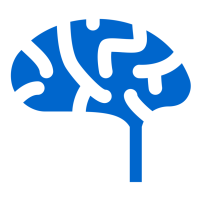 9
[Speaker Notes: Inervates cranial motor nuclei bilaterally with the exception of the lower motor nuclei of the VII and XI which are innervated only unilaterally by the contralateral cortex. The corticobulbar tract innvervates directly the cranial nerves V, VII, XI and XII, and contributes to the motor regions of the IX and X (nucleus ambiguus) cranial nerves. It does not innervate the III, IV and VI (MLF)]
Cortisol- the stress hormone
Released in response to stress- increased sympathetic stimulation
Allows the body to work 110 %
Useful in acute situations of need
Harmful if continually elevated levels due to stress of modern day living, resulting in:
Poor sleep
Increased blood pressure
Brain effects
Loss of memory
Lack of concentration
Depression
 Depressed immune system
Fatigue
Loss of lean muscle mass
Weight gain
Cardiovascular effects
Increased blood sugar
Intestinal complaints
Aging
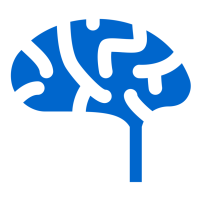 10
[Speaker Notes: Inervates cranial motor nuclei bilaterally with the exception of the lower motor nuclei of the VII and XI which are innervated only unilaterally by the contralateral cortex. The corticobulbar tract innvervates directly the cranial nerves V, VII, XI and XII, and contributes to the motor regions of the IX and X (nucleus ambiguus) cranial nerves. It does not innervate the III, IV and VI (MLF)]
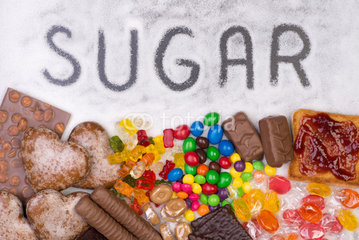 Cortisol and melatonin rhythm
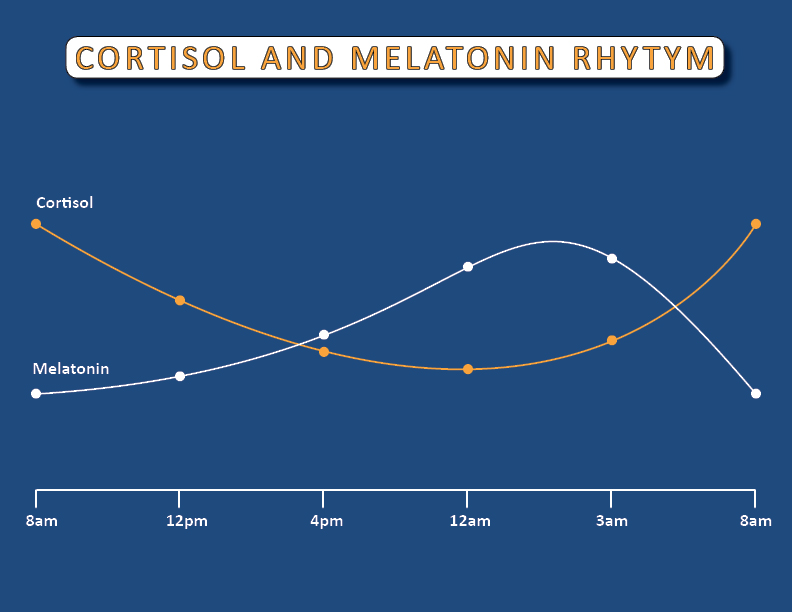 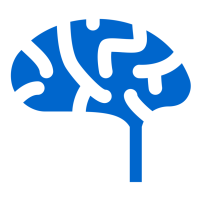 11
Supplements to balance circadian rhythm
Pannax ghinseng
Siberian ghinseng
Ashwagandha
Holibasal leaf extract
Rhodiola
Boerhaave Diffusa
Panathine 
Vitamine C
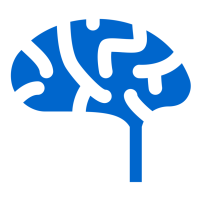 12
[Speaker Notes: Inervates cranial motor nuclei bilaterally with the exception of the lower motor nuclei of the VII and XI which are innervated only unilaterally by the contralateral cortex. The corticobulbar tract innvervates directly the cranial nerves V, VII, XI and XII, and contributes to the motor regions of the IX and X (nucleus ambiguus) cranial nerves. It does not innervate the III, IV and VI (MLF)]
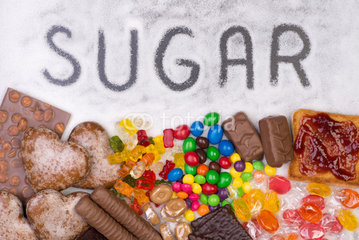 Cortisol levels can lead to insulin resistance
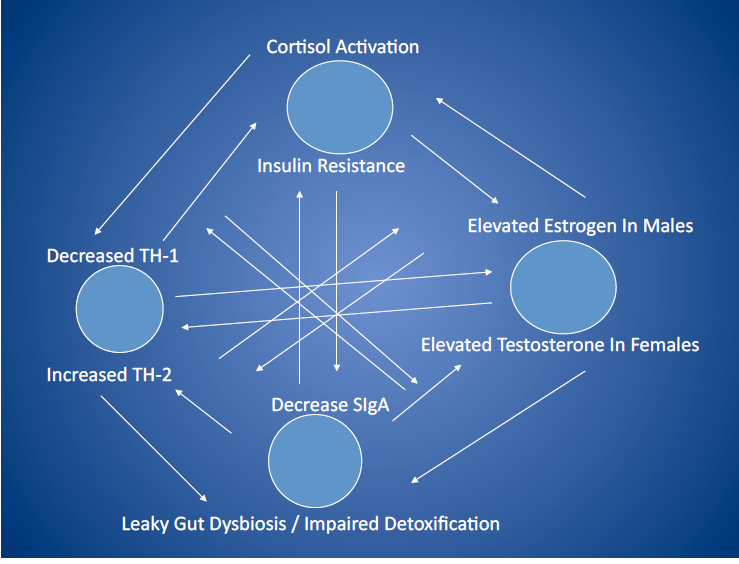 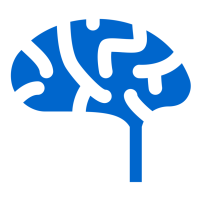 13
Tips to lower cortisol levels
Sports and movement
Laugh, enjoy life, look on the bright side
Music
Relaxation exercises, techniques
Social activities
http://youtu.be/nW0fM4CBEhk
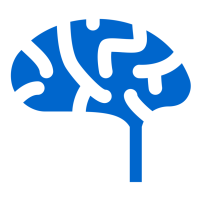 14
[Speaker Notes: Inervates cranial motor nuclei bilaterally with the exception of the lower motor nuclei of the VII and XI which are innervated only unilaterally by the contralateral cortex. The corticobulbar tract innvervates directly the cranial nerves V, VII, XI and XII, and contributes to the motor regions of the IX and X (nucleus ambiguus) cranial nerves. It does not innervate the III, IV and VI (MLF)]
Brain-Gut axis
Stress
Frontal cortex, insular cortex, vagal motor nuclei, hypothalamus
Neural projections from hypothalamic hormones
Gut
Enteric nervous system
Intestinal Immune system
Intestinal microglia
Production of cytokines, gut opioids, gut peptides
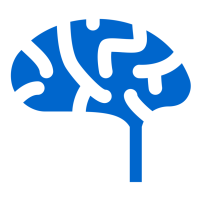 15
[Speaker Notes: Inervates cranial motor nuclei bilaterally with the exception of the lower motor nuclei of the VII and XI which are innervated only unilaterally by the contralateral cortex. The corticobulbar tract innvervates directly the cranial nerves V, VII, XI and XII, and contributes to the motor regions of the IX and X (nucleus ambiguus) cranial nerves. It does not innervate the III, IV and VI (MLF)]
Components of the Autonomic Nervous System
Sympathetic nervous system- ‘fight and flight’
Parasympathetic nervous system- ‘rest and digest’
Stimulate and control structures not under conscious control
Both systems are tonically active to help maintain a stable internal environment in face of changing conditions
Enteric nervous system- embedded in the lining of the gastrointestinal system
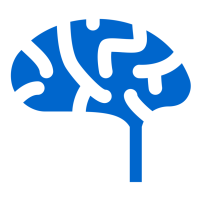 16
[Speaker Notes: Inervates cranial motor nuclei bilaterally with the exception of the lower motor nuclei of the VII and XI which are innervated only unilaterally by the contralateral cortex. The corticobulbar tract innvervates directly the cranial nerves V, VII, XI and XII, and contributes to the motor regions of the IX and X (nucleus ambiguus) cranial nerves. It does not innervate the III, IV and VI (MLF)]
Enteric Nervous System
Generates intestinal motility
Generates enzyme release
Provides afferent input to the vagus
More neurons then the entire spinal cord
Can operate independent of CNS- peristalsis
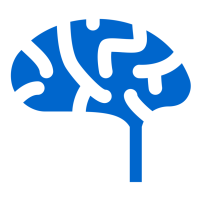 17
[Speaker Notes: Inervates cranial motor nuclei bilaterally with the exception of the lower motor nuclei of the VII and XI which are innervated only unilaterally by the contralateral cortex. The corticobulbar tract innvervates directly the cranial nerves V, VII, XI and XII, and contributes to the motor regions of the IX and X (nucleus ambiguus) cranial nerves. It does not innervate the III, IV and VI (MLF)]
Intestinal bacteria (microbiome)
Firmicutes
Bacteroidetes
F/B ratio important 
Represent 90 % of bacterial population in the colon
90% of serotonin is manufactured in the gut!
Regulation of immune cells/hormones
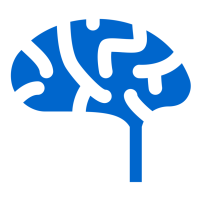 18
[Speaker Notes: Inervates cranial motor nuclei bilaterally with the exception of the lower motor nuclei of the VII and XI which are innervated only unilaterally by the contralateral cortex. The corticobulbar tract innvervates directly the cranial nerves V, VII, XI and XII, and contributes to the motor regions of the IX and X (nucleus ambiguus) cranial nerves. It does not innervate the III, IV and VI (MLF)]
If born by C-section:
5X more risk for allergies
3X more risk ADHD
2X more risk autism
80%  risk celiac disease
50%   risk of becoming obese
70%  risk of type I diabetes
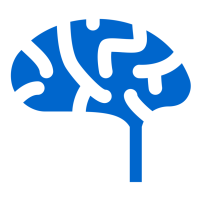 19
[Speaker Notes: Inervates cranial motor nuclei bilaterally with the exception of the lower motor nuclei of the VII and XI which are innervated only unilaterally by the contralateral cortex. The corticobulbar tract innvervates directly the cranial nerves V, VII, XI and XII, and contributes to the motor regions of the IX and X (nucleus ambiguus) cranial nerves. It does not innervate the III, IV and VI (MLF)]
Decreased activity of brain
Decreased projection and stimulation of vagal nuclei and PMRF
Decreased intestinal blood flow and suppressed intestinal immune activation
Leads to
Decreased intestinal motility
Intestinal yeast and bacteria overgrowth
Intestinal permeability and inflammation
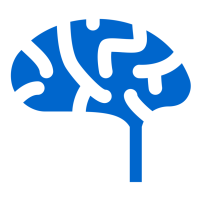 20
[Speaker Notes: Inervates cranial motor nuclei bilaterally with the exception of the lower motor nuclei of the VII and XI which are innervated only unilaterally by the contralateral cortex. The corticobulbar tract innvervates directly the cranial nerves V, VII, XI and XII, and contributes to the motor regions of the IX and X (nucleus ambiguus) cranial nerves. It does not innervate the III, IV and VI (MLF)]
Hemisphericity concept
How do we assess for cerebral asymmetry
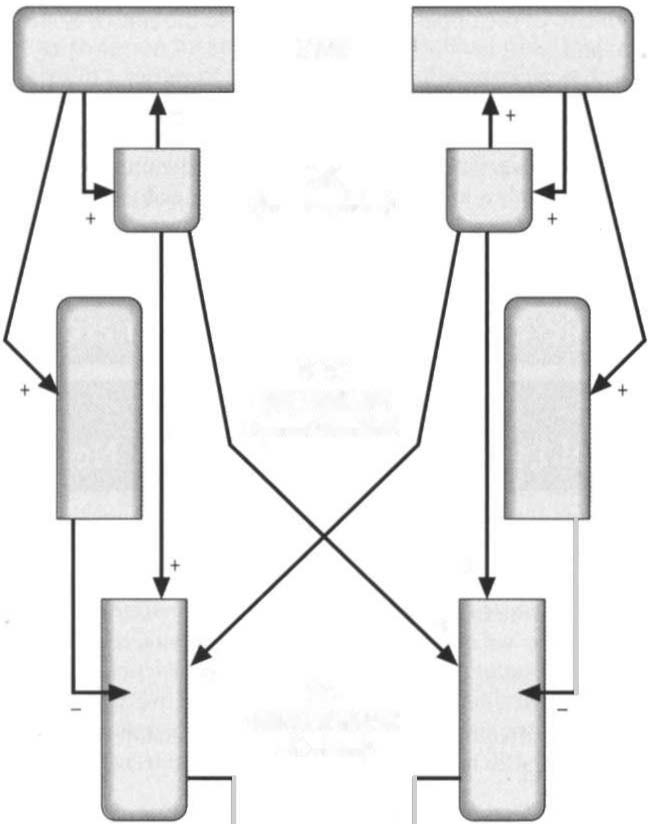 Via the analysis of the autonomic nervous system.
So when IML is high you can expect:

Large pupils, fatiguable on light response
Increased vein-to-artery ratio
Increased sweating & decreased skin temperature (cold and clamy hands)
Arrhythmia (high left IML)
Tachycardia (high right IML)
Dry mounth
Fast and shallow breathing
Increased muscle tone in the anterior muscle groups above T6
Increased muscle tone in the posterior muscle groups below T6
Cortex
MES
PMRF
IML
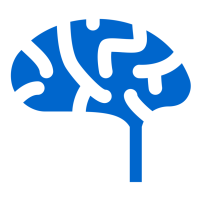 PNS
21
Vagus nerve (CN X)
Most important cranial nerve because most fibers are parasympathetic neurons that innervate heart, lungs, and all abdominal viscera up to the left colic flexure (proximal 2/3 colon)
Dorsal motor nucleus of the vagus to ganglia of organs innervated
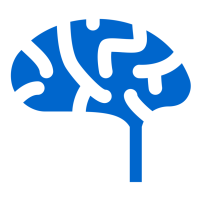 22
[Speaker Notes: Inervates cranial motor nuclei bilaterally with the exception of the lower motor nuclei of the VII and XI which are innervated only unilaterally by the contralateral cortex. The corticobulbar tract innvervates directly the cranial nerves V, VII, XI and XII, and contributes to the motor regions of the IX and X (nucleus ambiguus) cranial nerves. It does not innervate the III, IV and VI (MLF)]
Vagal nuclei (CN X)
Activates intestinal motor cells for gut motility
Modulates intestinal blood flow
Activates release of intestinal enzymes
Malabsorption
Excites the vagal nuclei to activate gut motility and enzyme secretion
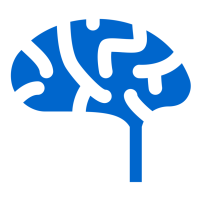 23
[Speaker Notes: Inervates cranial motor nuclei bilaterally with the exception of the lower motor nuclei of the VII and XI which are innervated only unilaterally by the contralateral cortex. The corticobulbar tract innvervates directly the cranial nerves V, VII, XI and XII, and contributes to the motor regions of the IX and X (nucleus ambiguus) cranial nerves. It does not innervate the III, IV and VI (MLF)]
How to stimulate the Vagus Nerve (CNX)
Speech, phonation, saying “Ah”, gargling, singing.
Daily cold showers.
Rectal dilatation increases vagal feedback.
Laughter, positive thinking.
Intermittent fasting.
tVNS
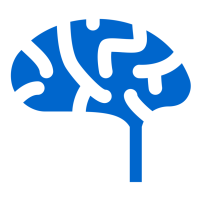 24
tVNS (Transcutaneous Vagal Nerve Stimulation)
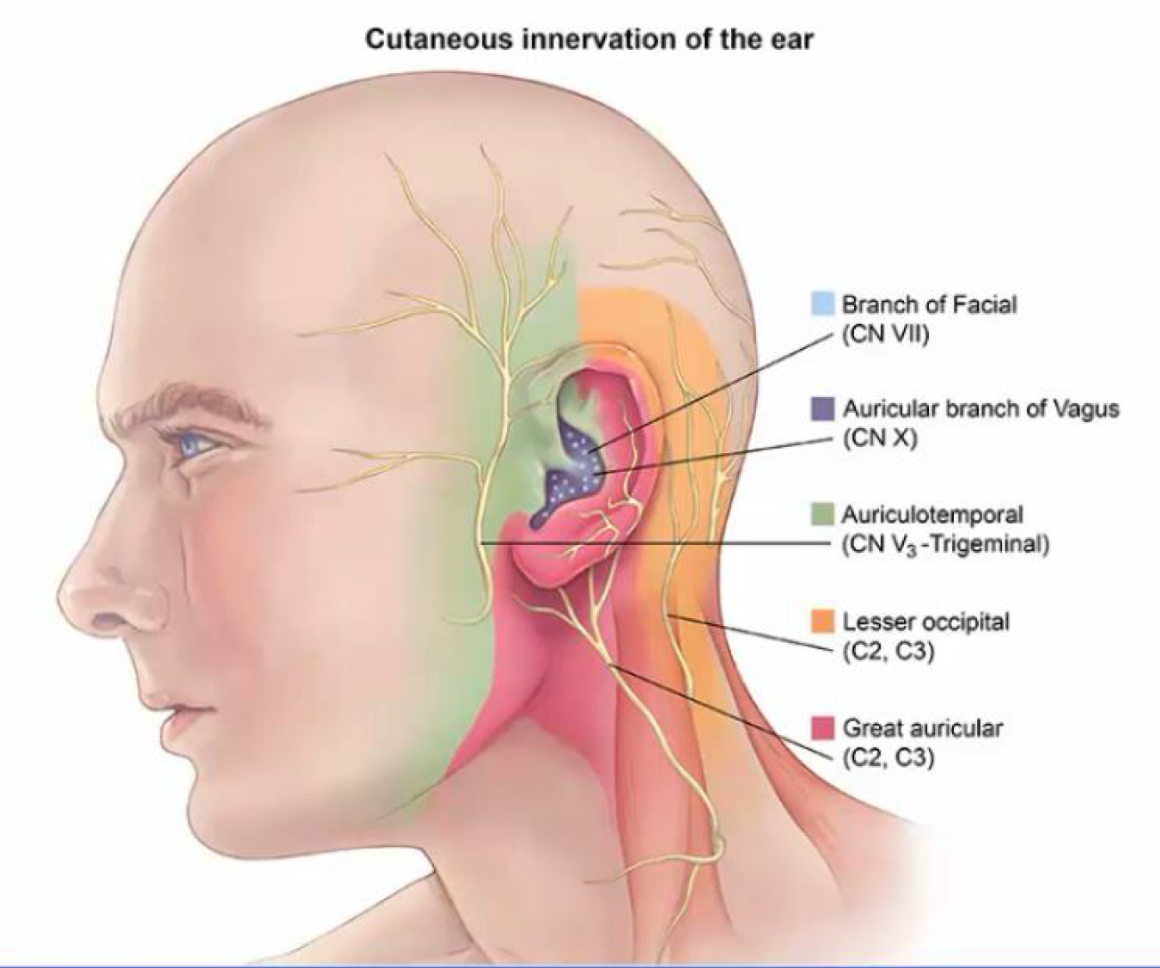 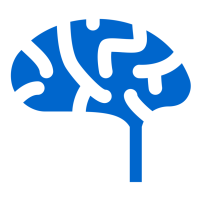 tVNS (Transcutaneous Vagal Nerve Stimulation)
Suggested Frequencies and duration:

30Hz - 200µS
Duration depends on subject.
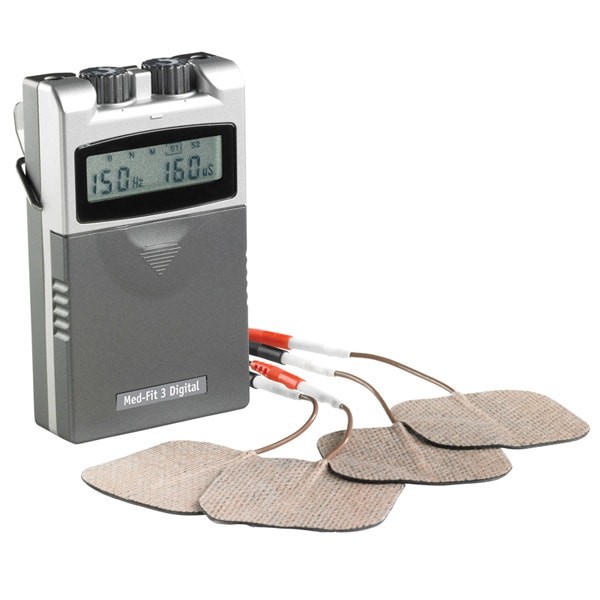 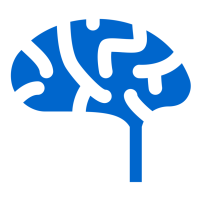 tVNS (Transcutaneous Vagal Nerve Stimulation)
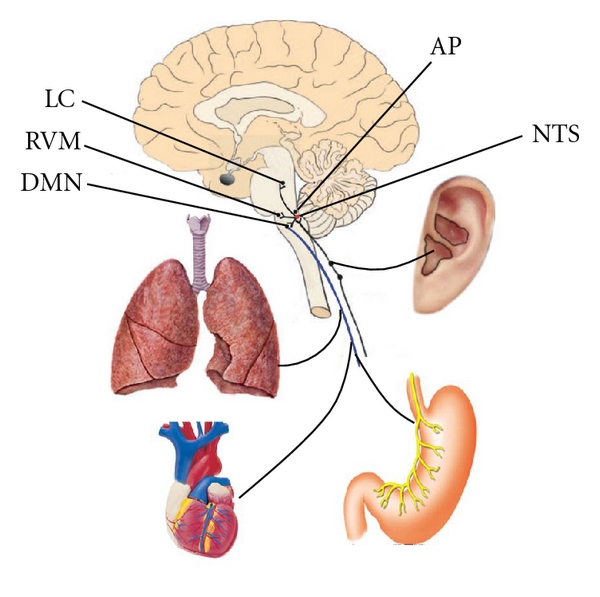 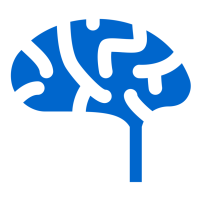 Brain and leaky gut
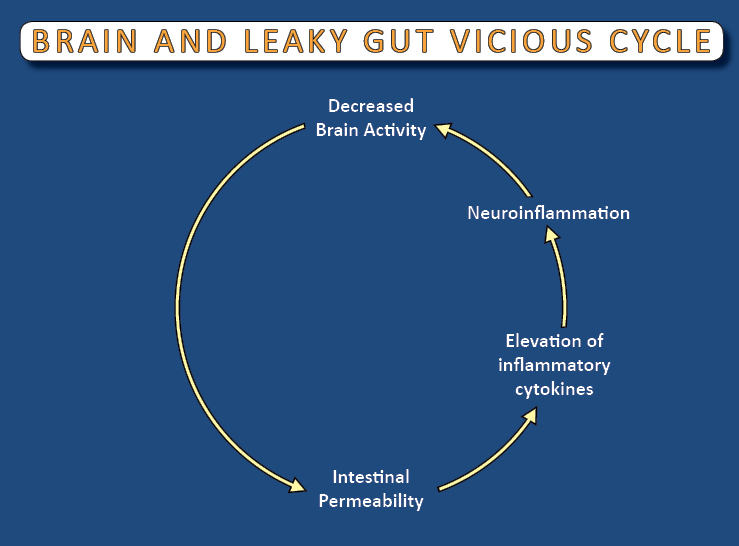 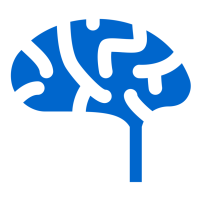 28
Intercellular permeability
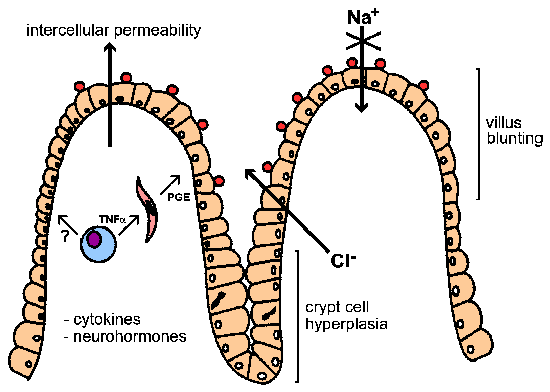 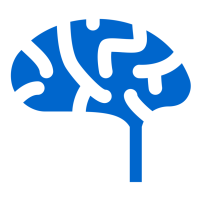 29
Brain and leaky gut
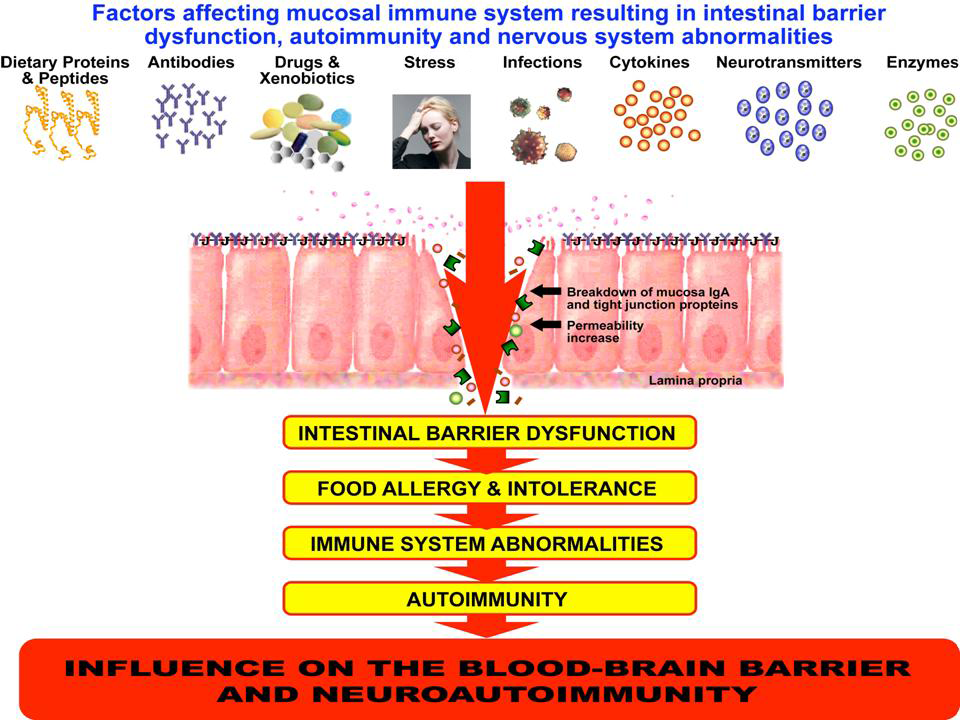 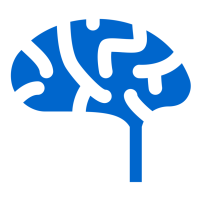 30
Intestinal inflammation
Production of inflammatory cytokines
Cross Blood Brain barrier and activate brain microglia
Brain inflammatory neurodegeneration
Enteric nervous system inflammatory neurodegeneration
Utimately lead to Gut Brain axis neurodegeneration
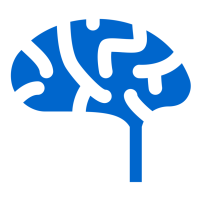 31
[Speaker Notes: Inervates cranial motor nuclei bilaterally with the exception of the lower motor nuclei of the VII and XI which are innervated only unilaterally by the contralateral cortex. The corticobulbar tract innvervates directly the cranial nerves V, VII, XI and XII, and contributes to the motor regions of the IX and X (nucleus ambiguus) cranial nerves. It does not innervate the III, IV and VI (MLF)]
Intestinal inflammation
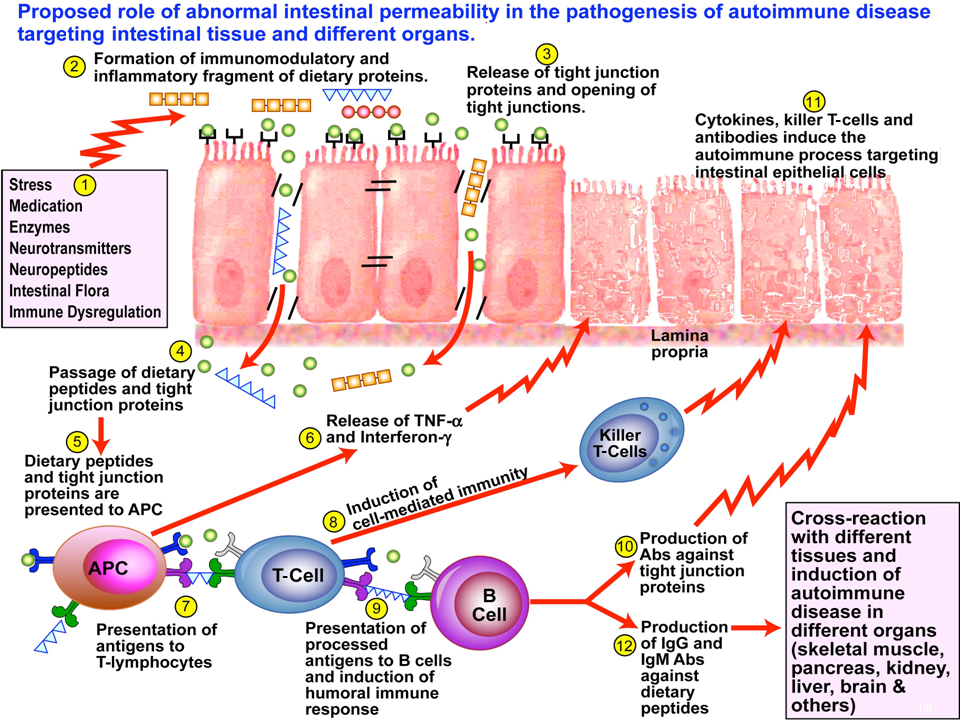 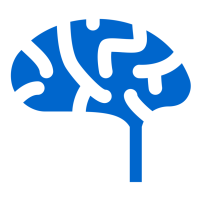 32
[Speaker Notes: Inervates cranial motor nuclei bilaterally with the exception of the lower motor nuclei of the VII and XI which are innervated only unilaterally by the contralateral cortex. The corticobulbar tract innvervates directly the cranial nerves V, VII, XI and XII, and contributes to the motor regions of the IX and X (nucleus ambiguus) cranial nerves. It does not innervate the III, IV and VI (MLF)]
Health conditions associated with leaky gut
Chronic fatigue syndrome
Depression
Chronic inflammatory conditions
Chronic pain
Inflammatory bowel
Autoimmunte disorders
Multilple food sensitivities
Chronic yeast overgrowth syndromes
Brain fog
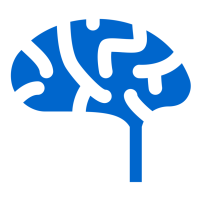 33
[Speaker Notes: Inervates cranial motor nuclei bilaterally with the exception of the lower motor nuclei of the VII and XI which are innervated only unilaterally by the contralateral cortex. The corticobulbar tract innvervates directly the cranial nerves V, VII, XI and XII, and contributes to the motor regions of the IX and X (nucleus ambiguus) cranial nerves. It does not innervate the III, IV and VI (MLF)]
How to test for leaky gut
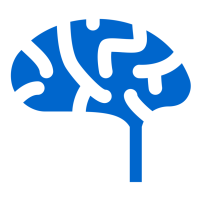 34
How to repair a leaky gut??
Reineke Koldewijn-Erdbrink
Simply the Right Food
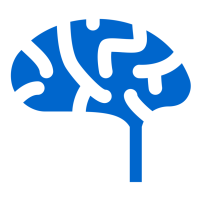 35
Nutritional support for leaky gut
Deglycerrhizinated licorice
Glutamine
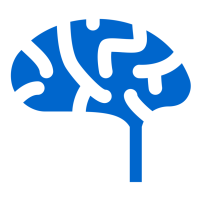 36
Nutritive or Immune activating?
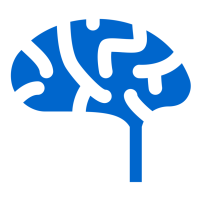 37
Gluten sources
Main
Wheat, spelt, kamut, oats, rye, barley
Hidden
Soy sauce
Food starch, 
emulsifiers, stabilizers
Artificial coloring
Malt extract, flavor, syrup
dextrins
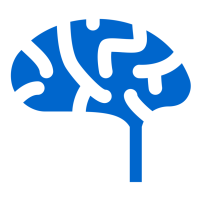 38
Gluten sensitivity
Gluten sensitivity should be considered as a state of heightened immunologic responsiveness to ingested gluten proteins in genetically predisposed individuals.  The brain seems to be particularly vulnerable.

Brain-White-Matter Lesions in Celiac Disease:  a prospective study of 75 diet-treated patients.  
Pediatrics, 2001,108
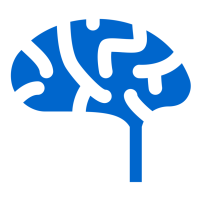 39
Factors leading to increased prevalence of gluten sensitivity
Genetically modified foods
Gluten deamidation (cheaper processed foods)
Gluten storage in bins for long periods of time, leading to enterotoxin contamination
Leaky gut syndrome
Chronic stress- breakdown of immune tolerance
Poor nutrition
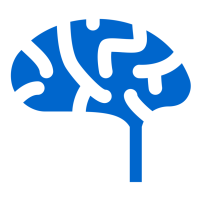 40
Wheat and Gluten breakdown
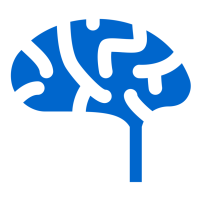 41
Lab tests
Currently, labs only perform gliadin antibody testing and often miss immune reactions to glutenin
GLUTENIN + GLIADIN =  GLUTEN

Gluten (from Latin gluten ‘glue’) is the composite of 2 proteins gliadin and glutenin.  These exist , co-joined with starch, notably in wheat, rye, and barley.

Pro Health Medical / Pro Health Research
Bezoekadres: Schoutlaan 4A, 6002 EA WeertPostadres: Postbus 316, 6000 AH WeertAlgemeen: +31 (0)495 545 000Fax: +31 (0)495 531 074Email: info@prohealth.nl
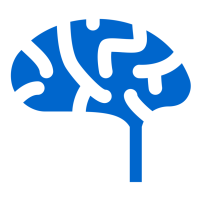 42
Development of T Helper Cells-Immune system
Immature T cell
TH-2 Lymphocytes
IL-4, IL-5, I-L6, IL-10, IL-13
TH-1 Lymphocytes
IL-2, IFN, TNF
MACROPHAGES
B CELLS
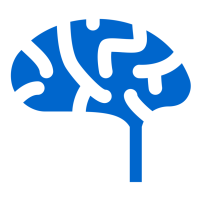 Humoral Immunity
Cell  Mediated Immunity
43
Dairy cross-reactivity
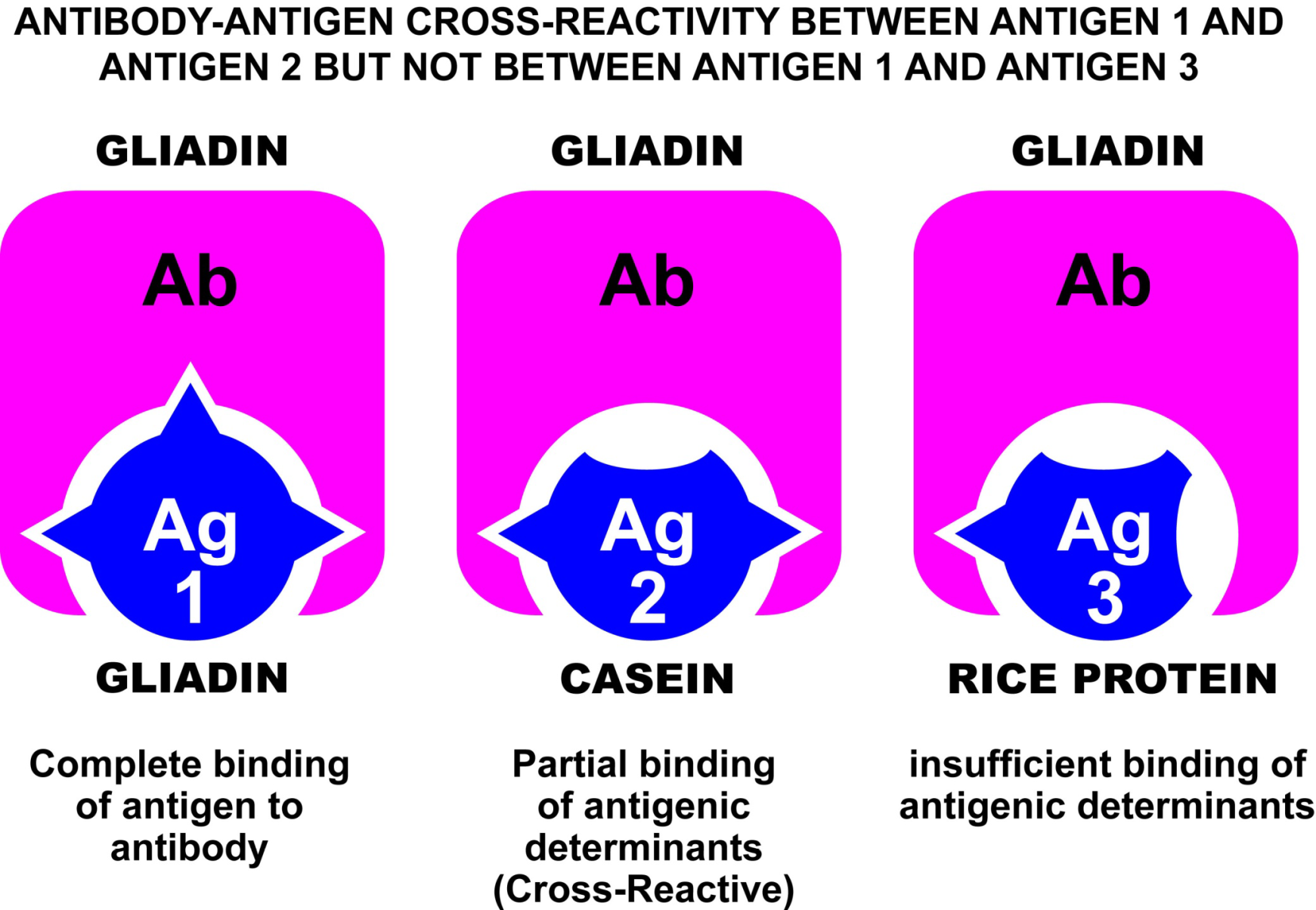 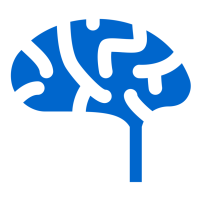 44
Reduce grain intake
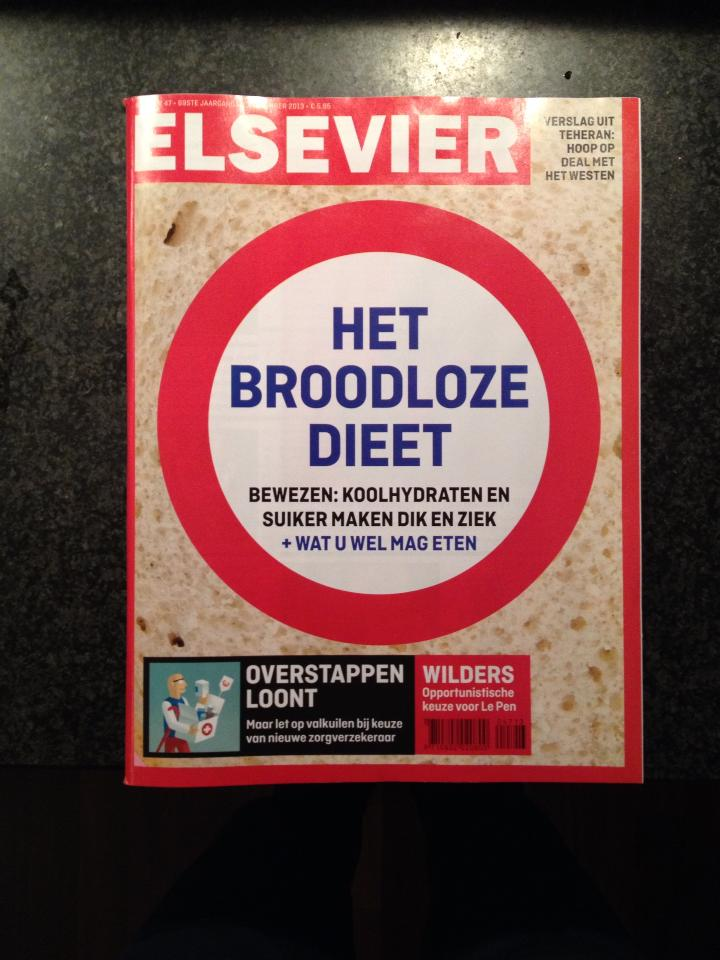 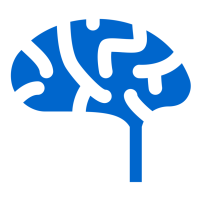 45
Less Dairy
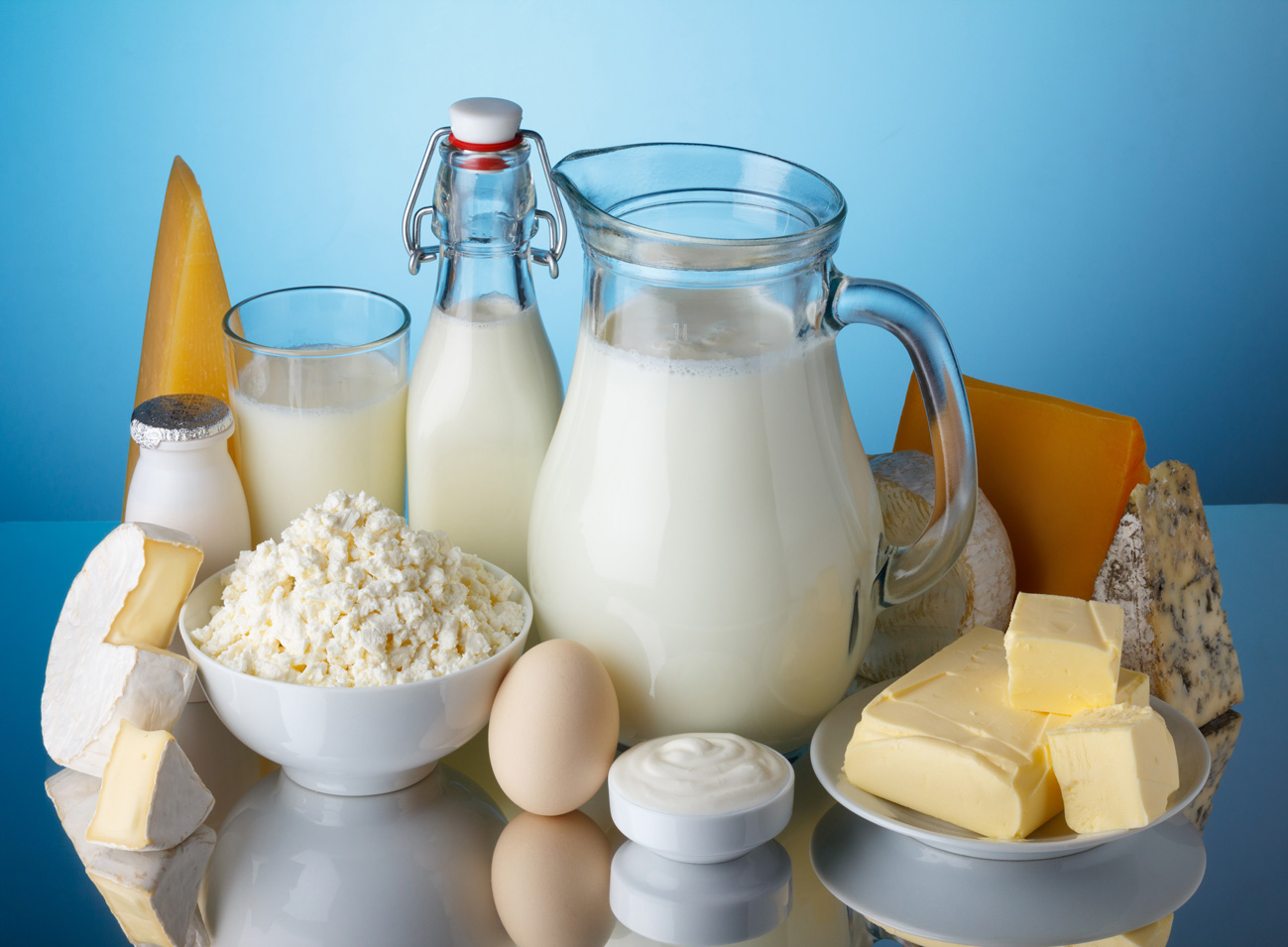 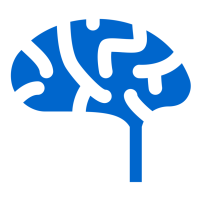 46
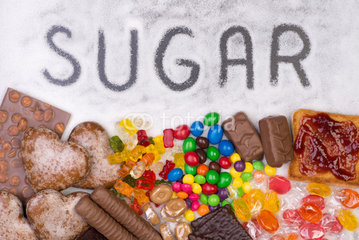 Less refined sugars
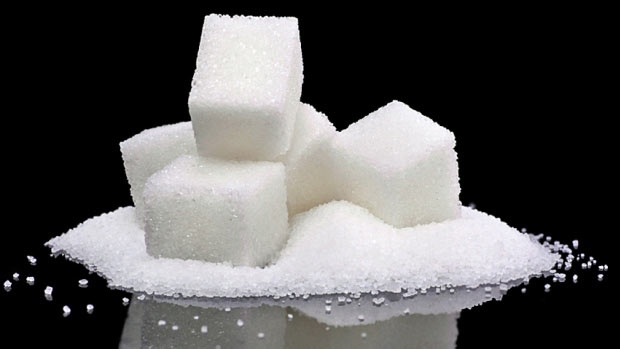 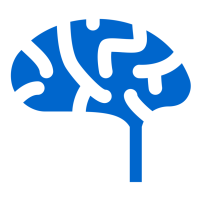 47
Foods to avoid
Avoid all refined sugars
Avoid all grains
Avoid gluten, soy, dairy
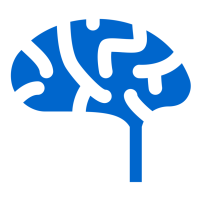 48
Foods to eat
Vegetables
Fermented foods
Sauerkraut, ginger, pickles
Meats
Fish, chicken, beef, lamb (organic)
Low glycemic fruits
Apricot, pineapple,peach, cherry, berries
Coconut
Oil, butter, milk
Herbal teas
Olives, olive oil
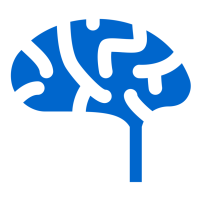 49
Thank you all for your attention!
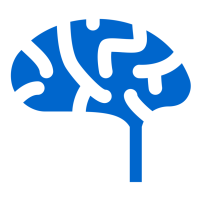 References
Diagrams Presentation Clinical Neurochemistry
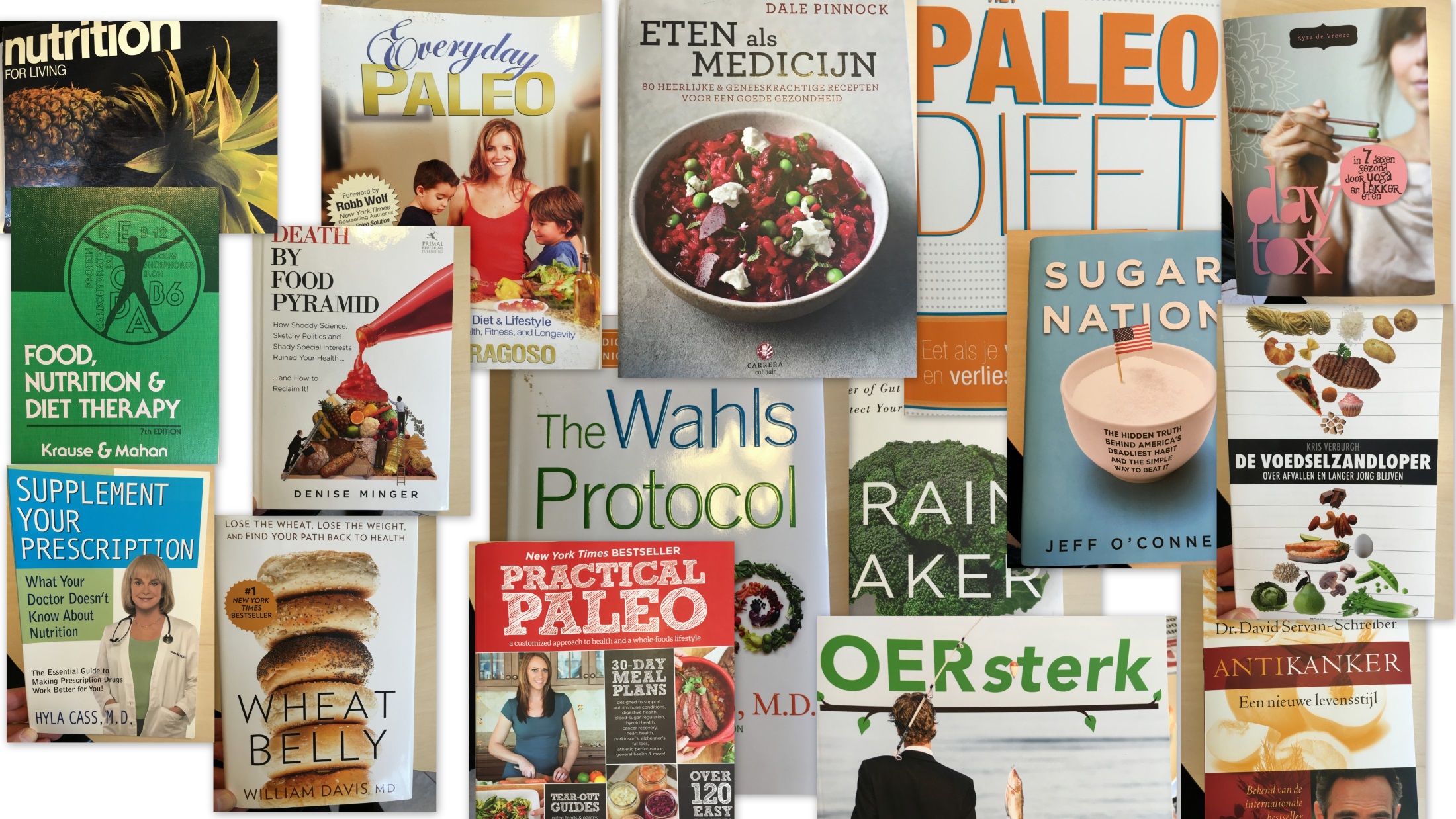 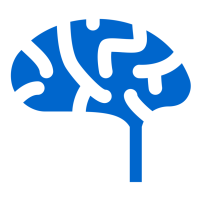 51